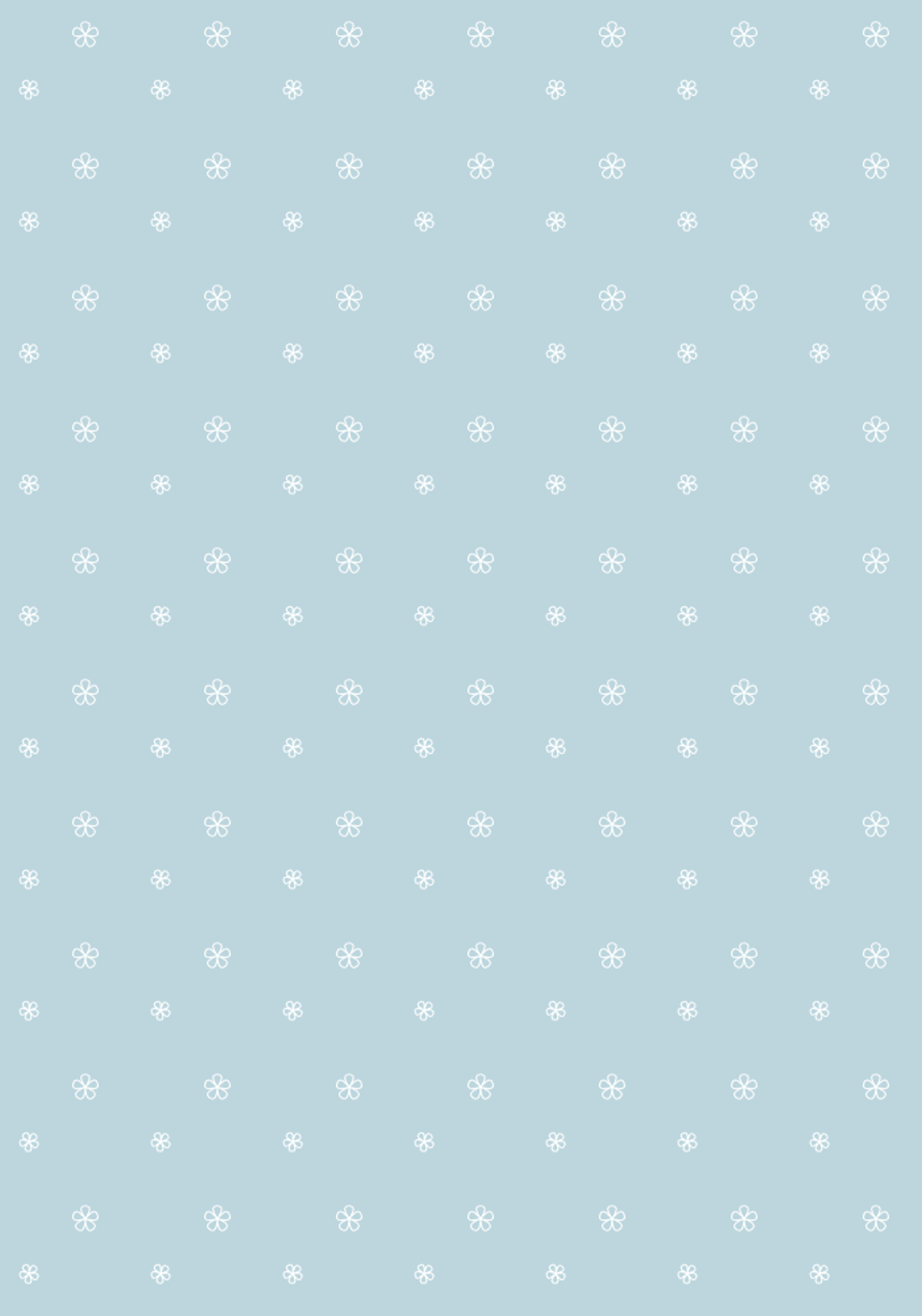 東吳大學經濟學系112學年度
外匯模擬交易競賽
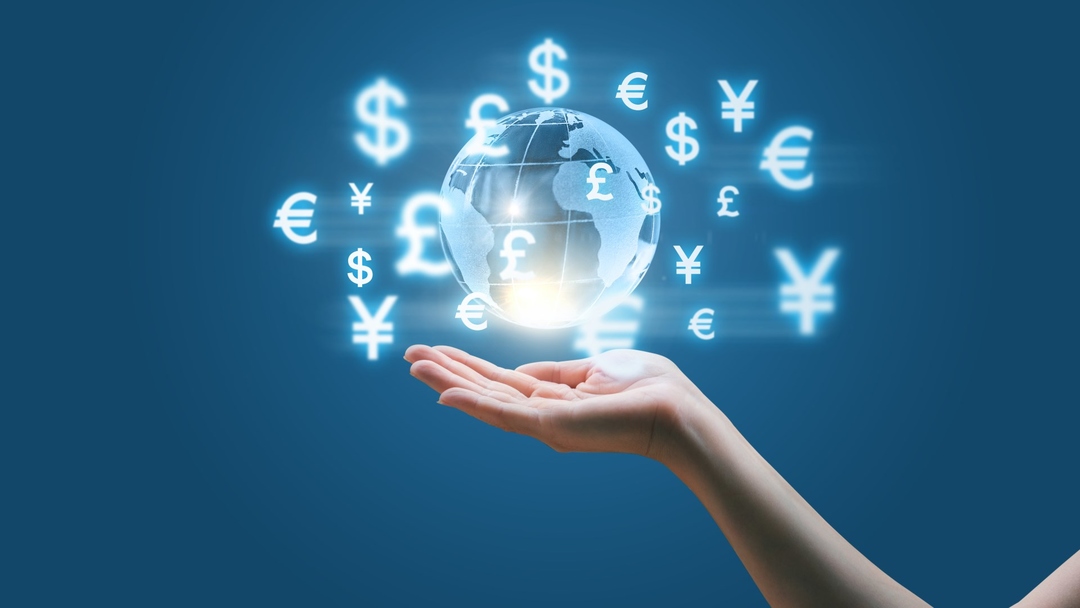 恭喜以上得獎同學
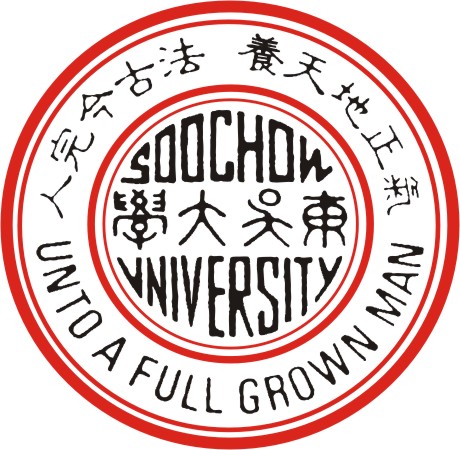 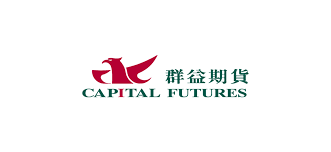 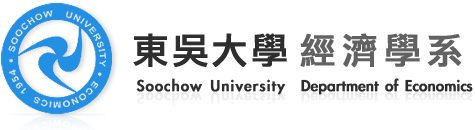